Unit: Revolutions & Democracy
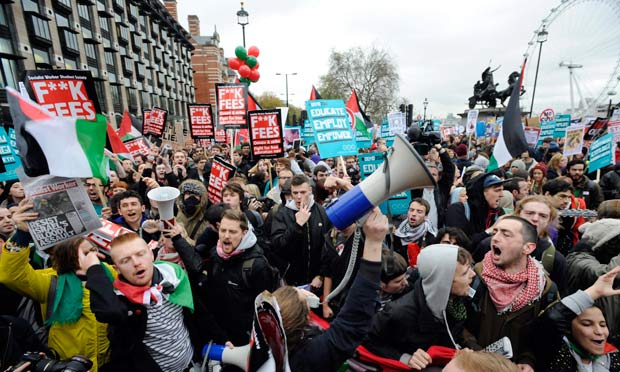 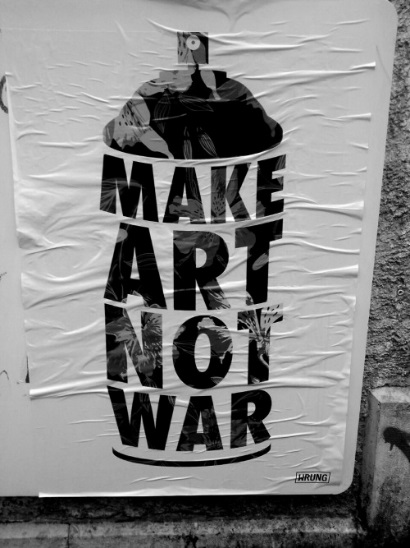 Protest:If you don’t like something… what can you do to change it?
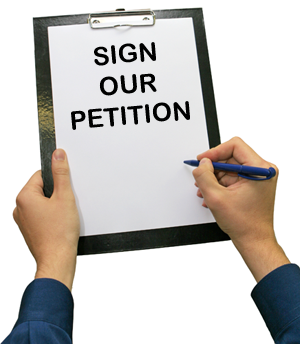 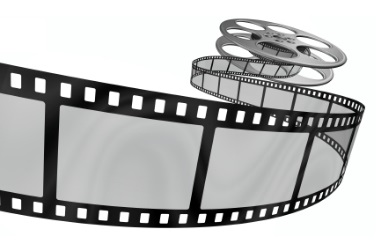 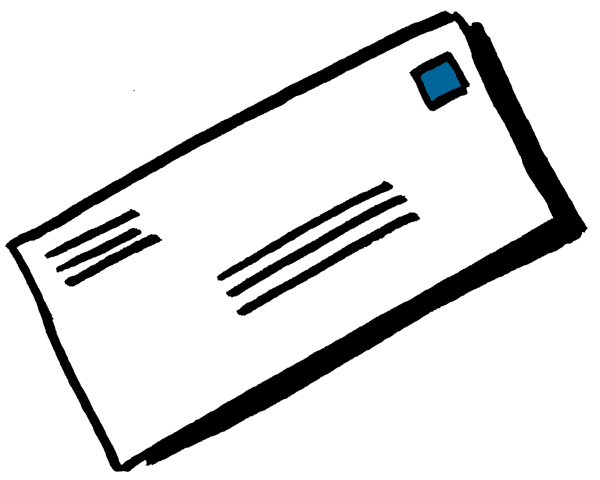 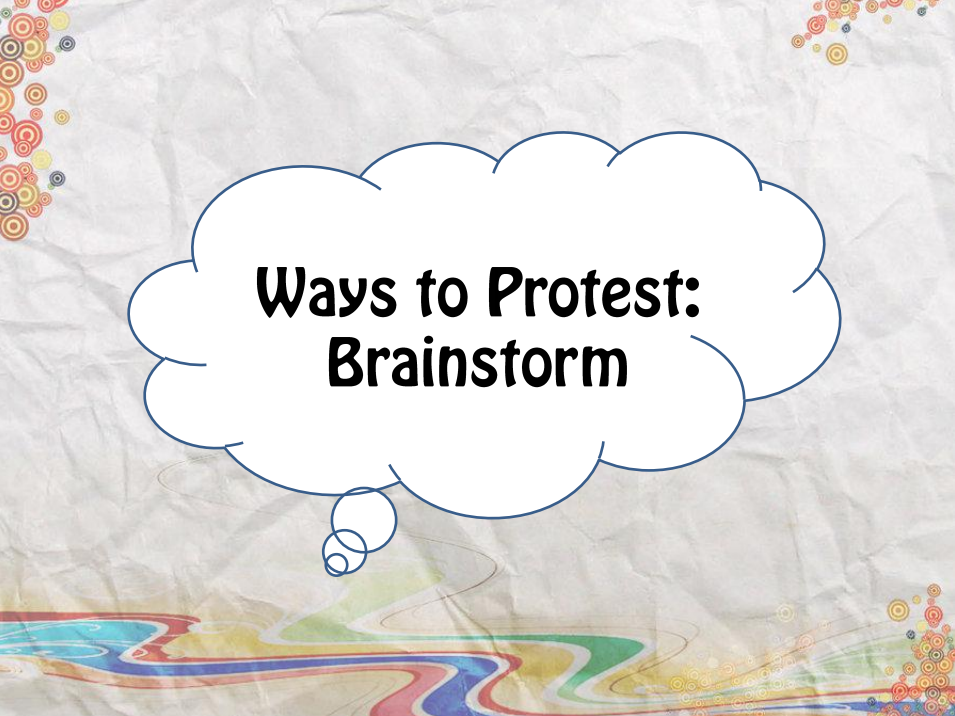 Unit: Revolutions & Democracy
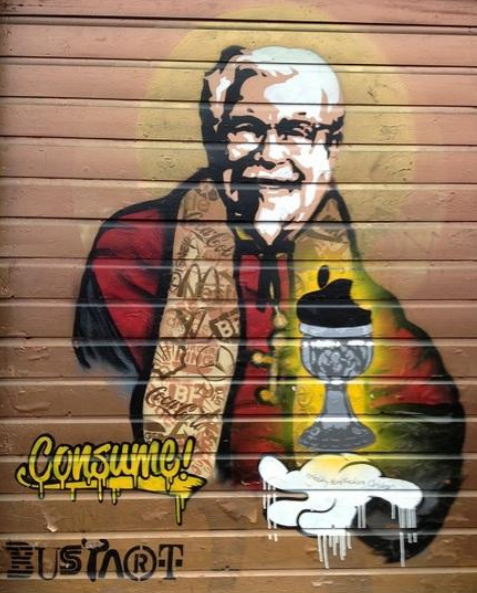 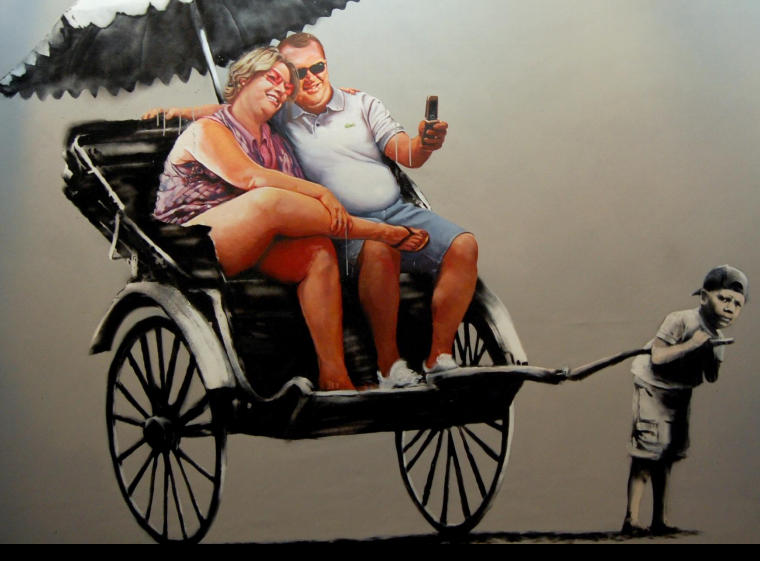 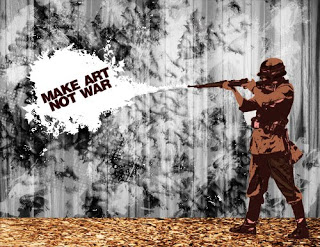 Protest:Social Issue Protest Art
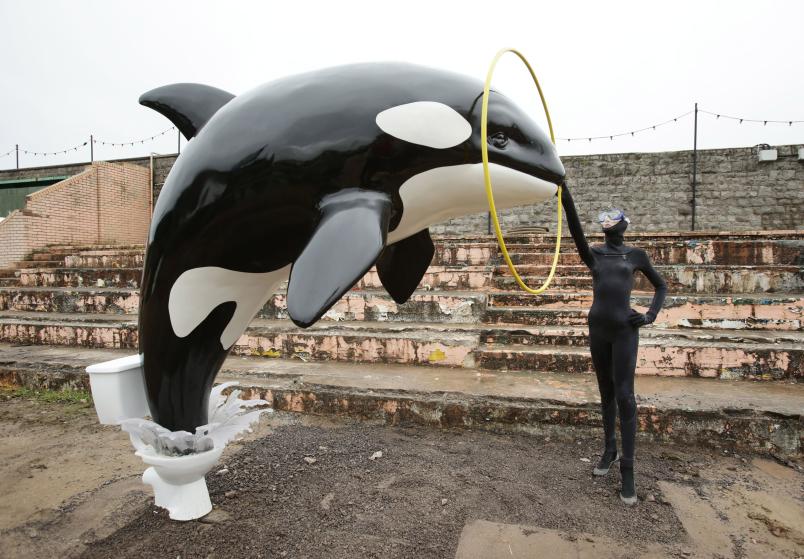 Protest Art Slideshow
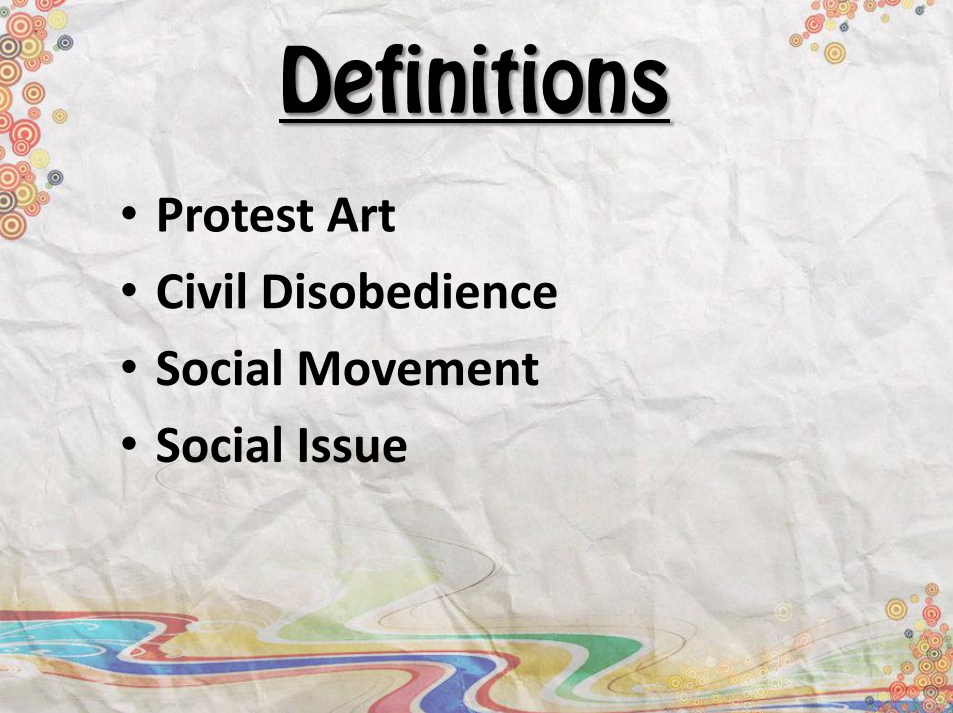 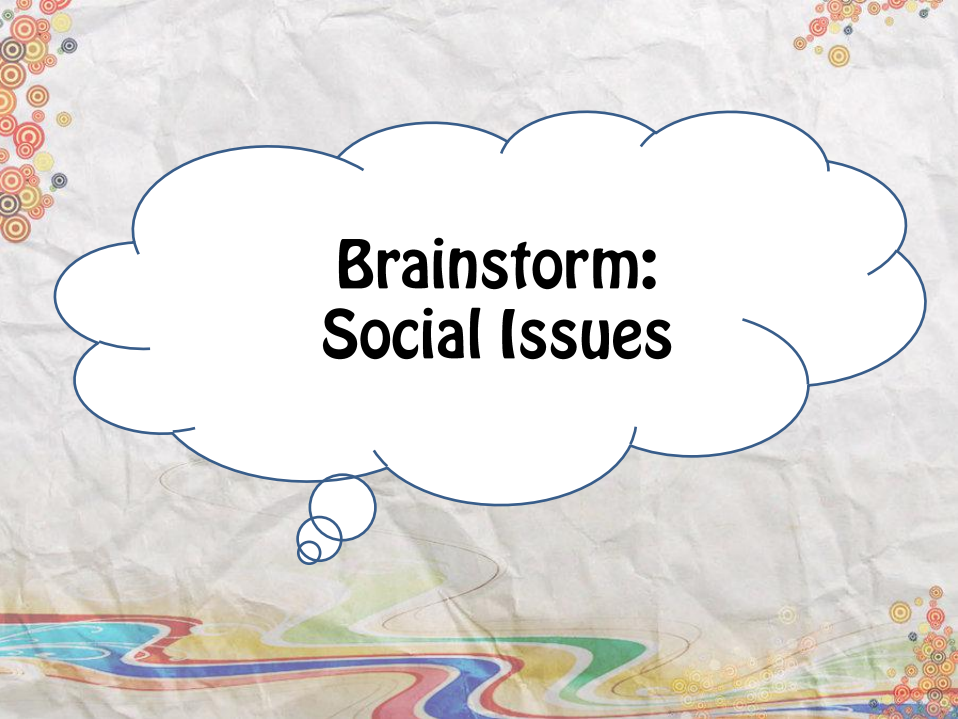 What is a social issue that you care about?
(Complete #1 on your handout)
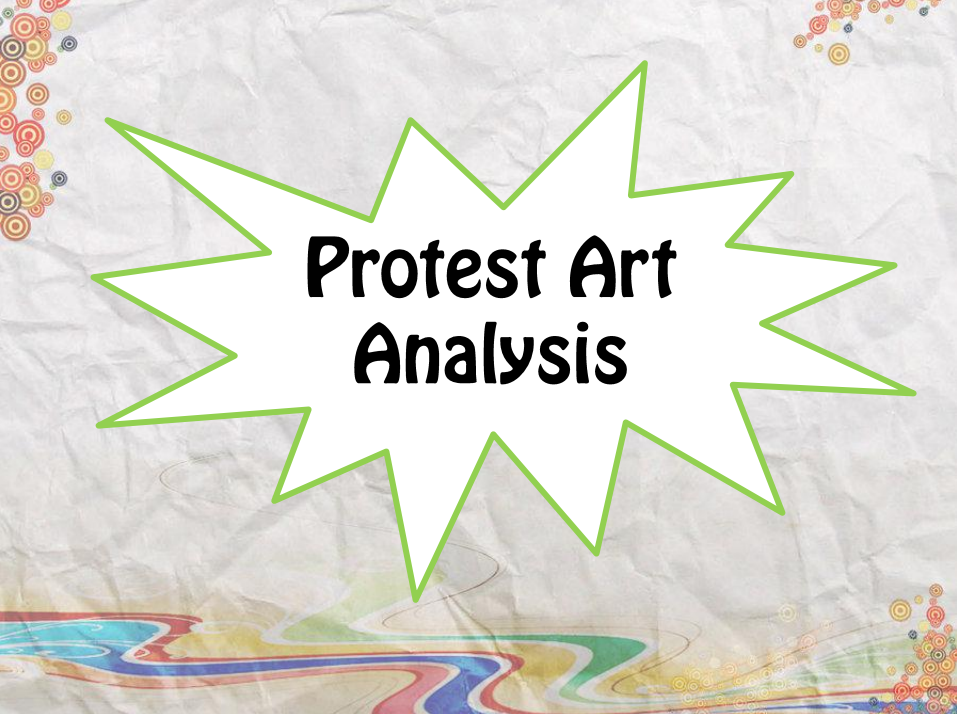 Examples
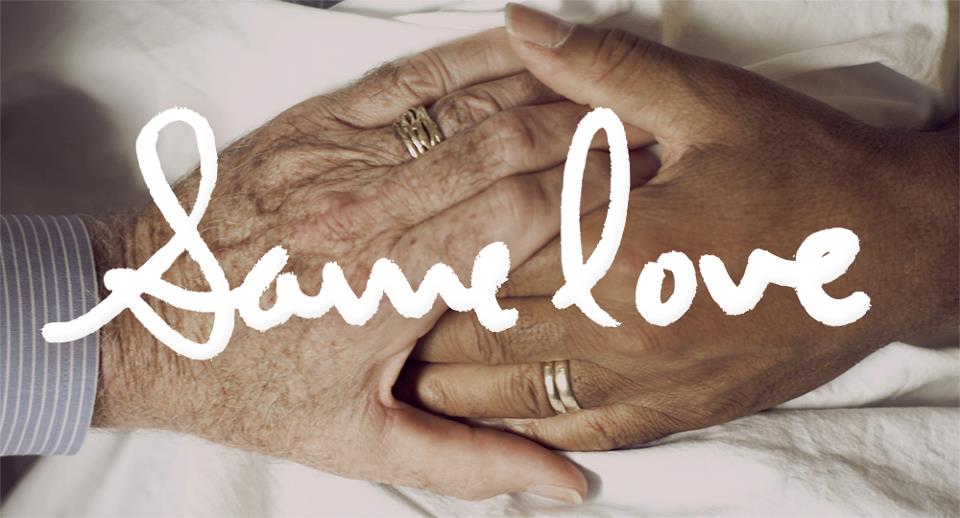 Same Love: Macklemore
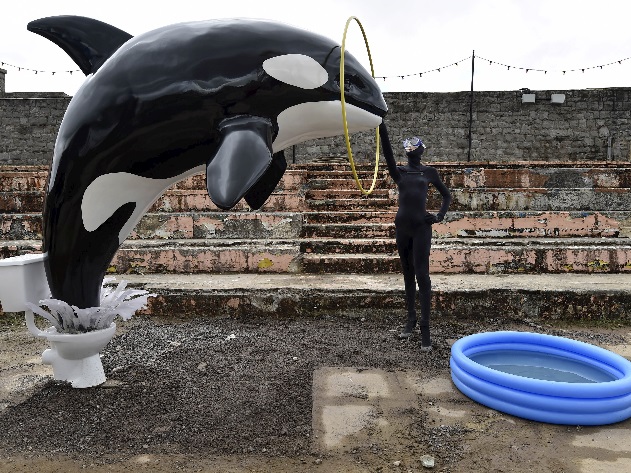 Banksy’s Dismaland
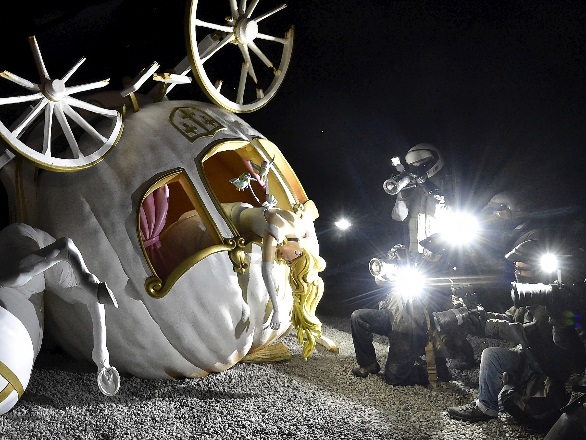 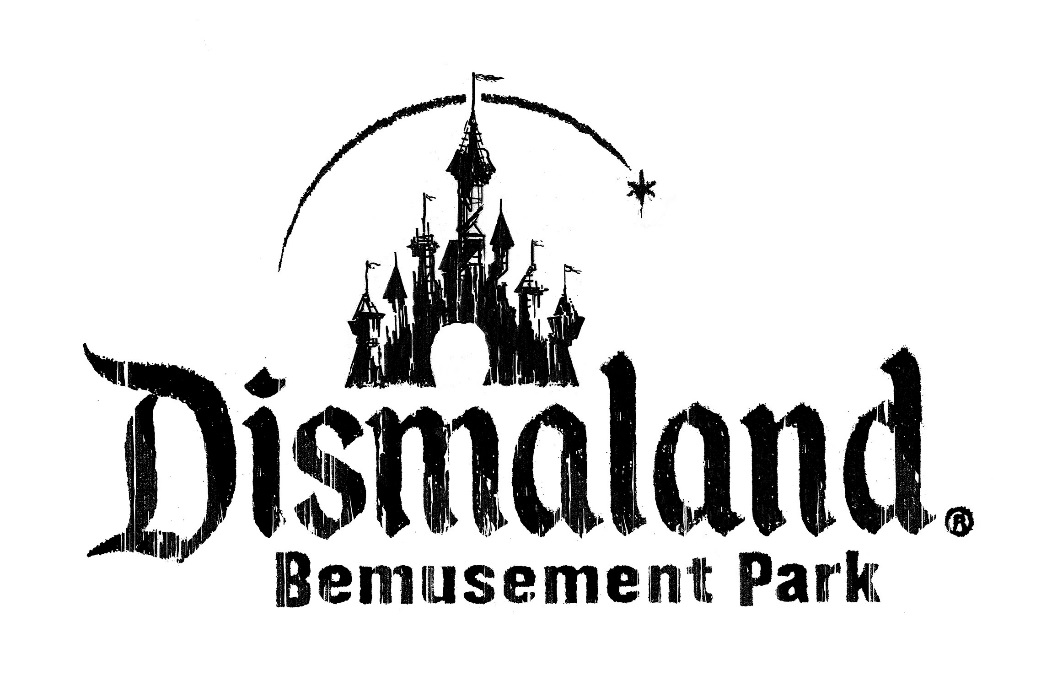 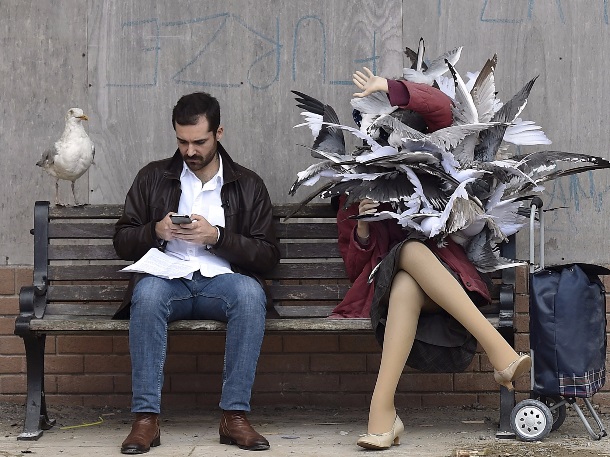 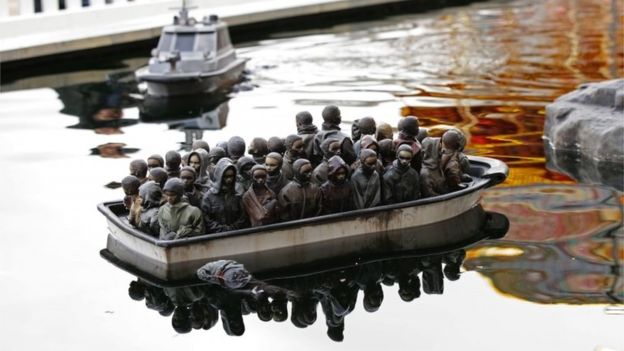 A look inside..
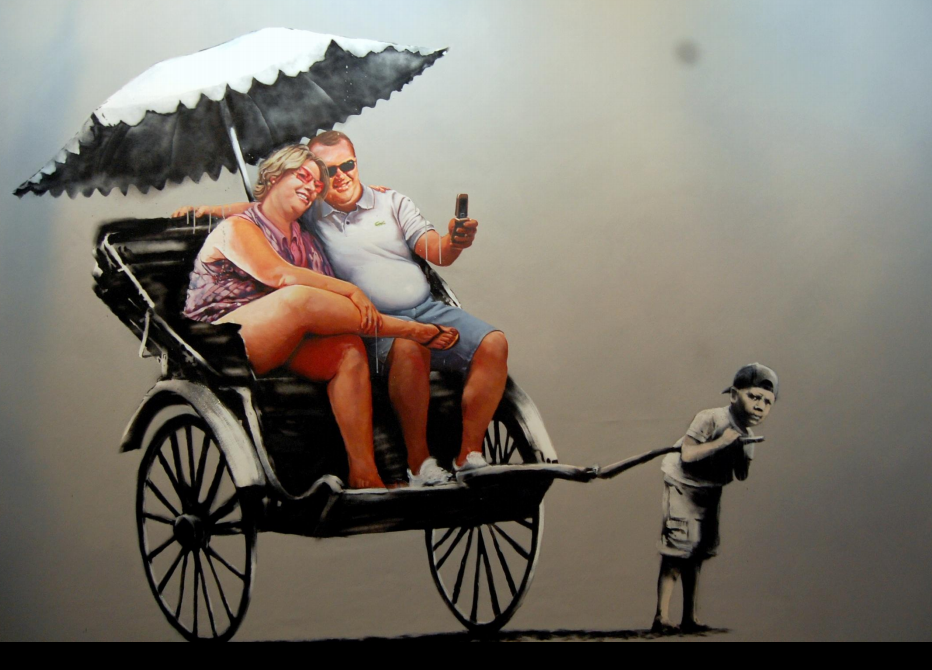 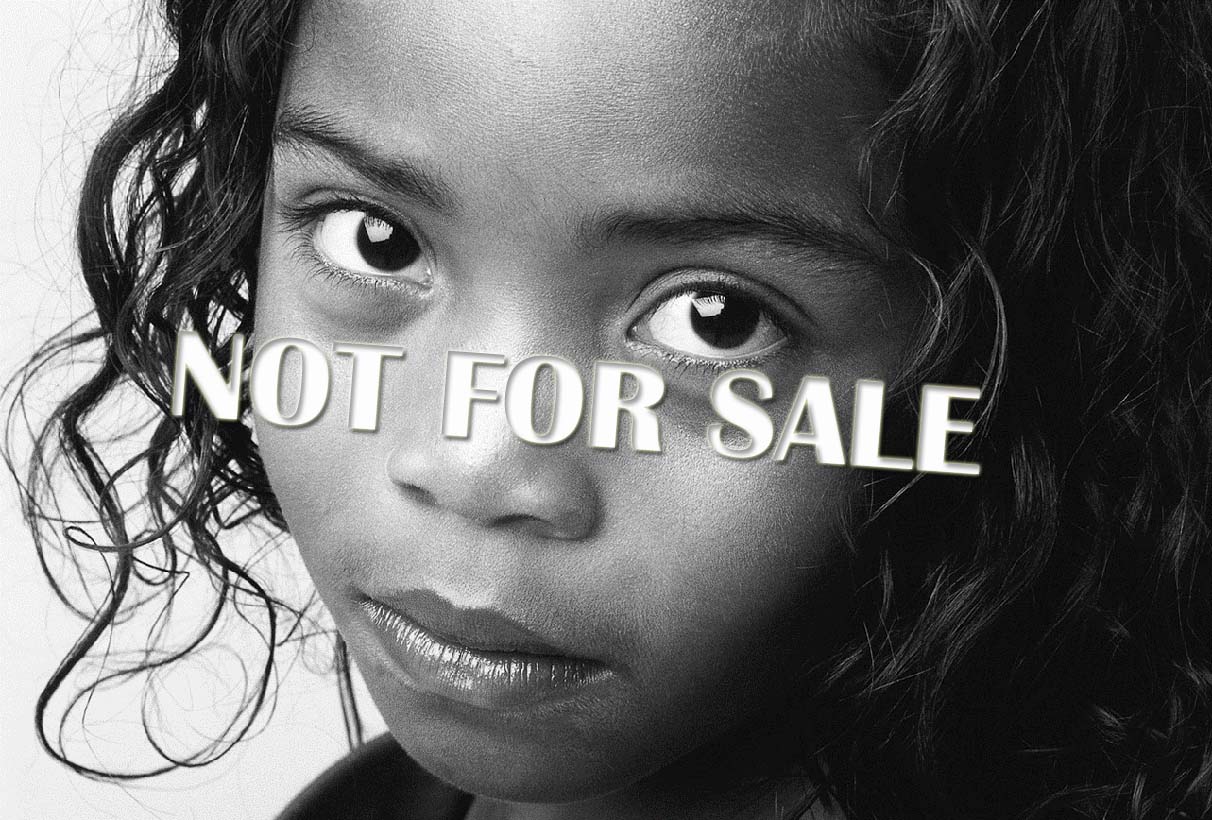 Spoken Word Poetry
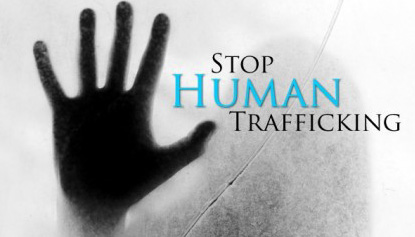 On Behalf of the Silenced (Human Trafficking) https://www.youtube.com/watch?v=WFSzsZYOYZE
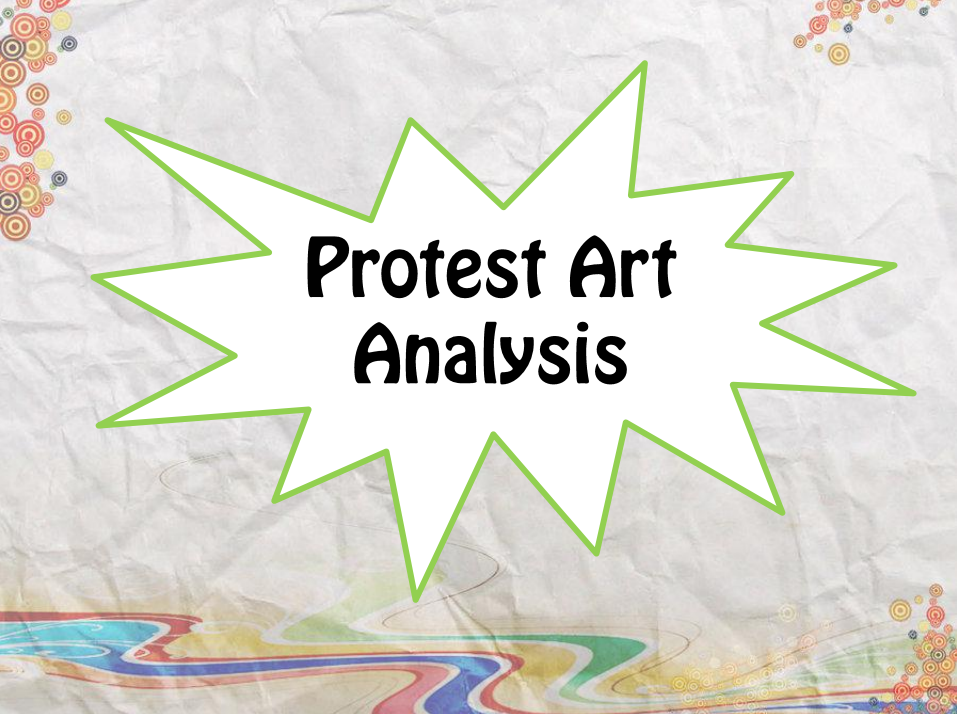 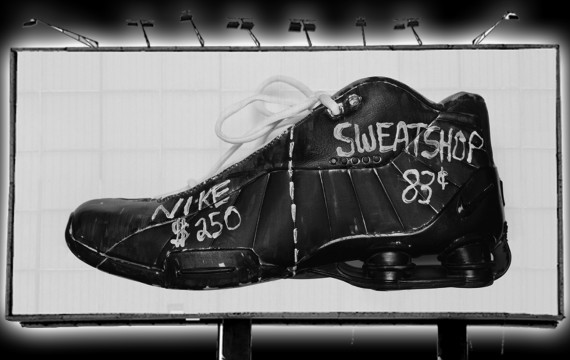 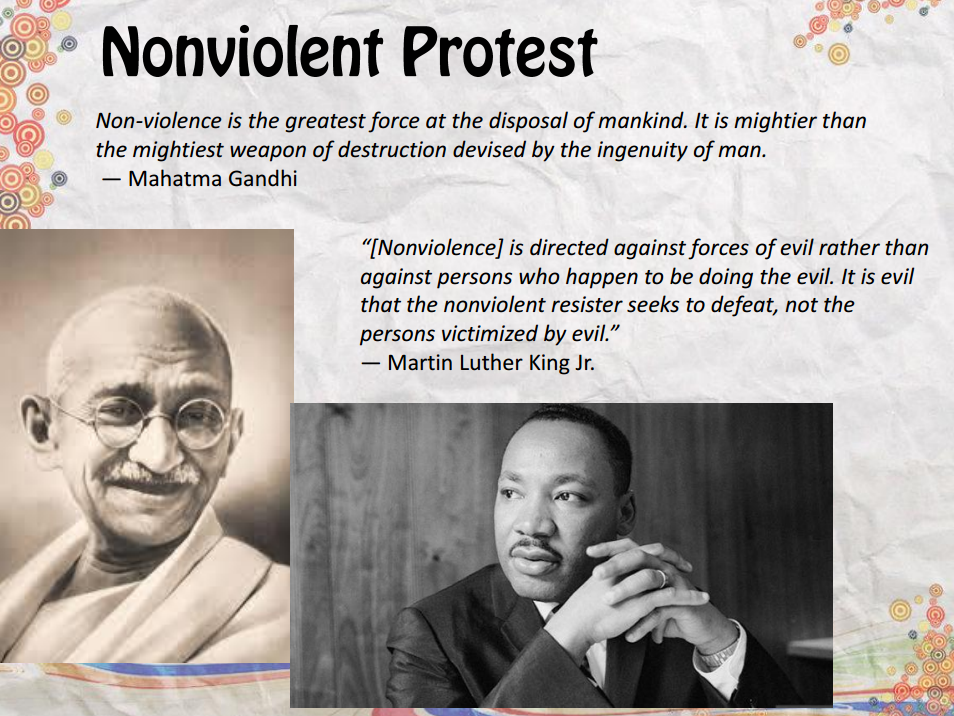 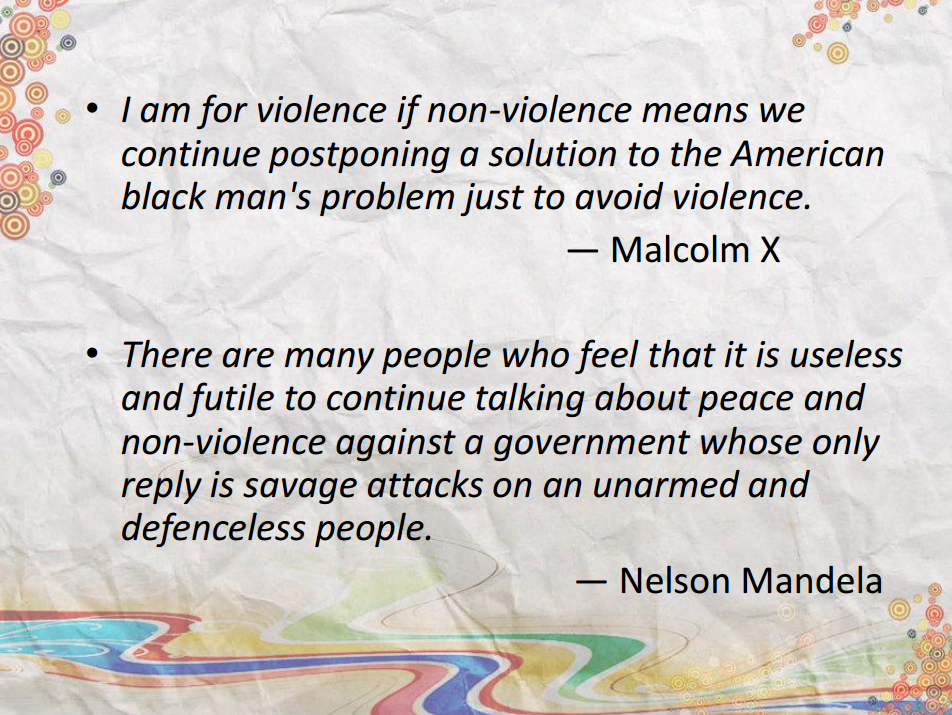 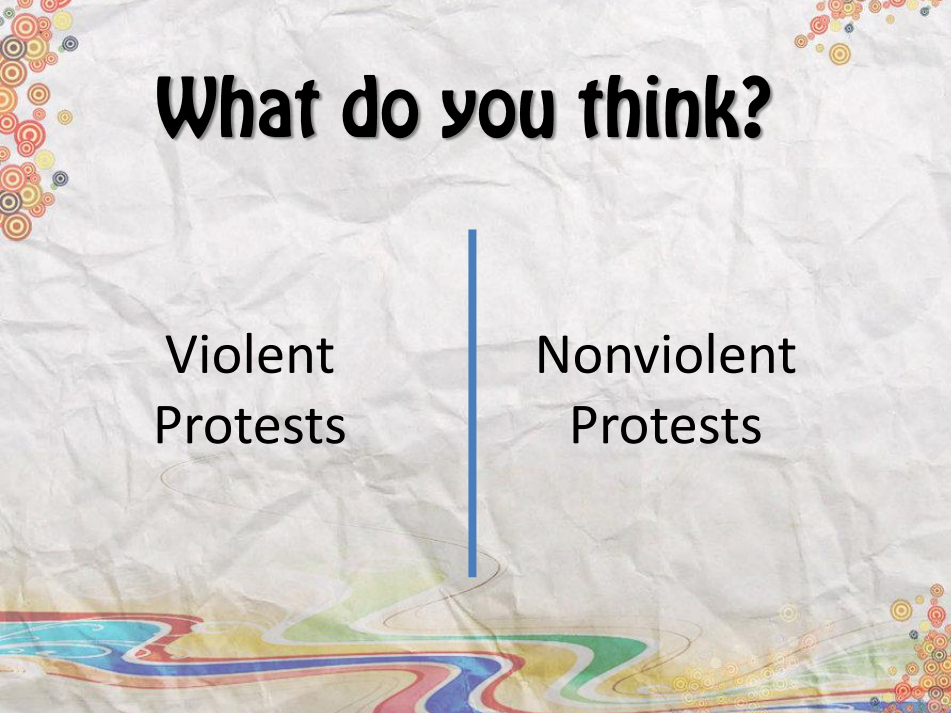